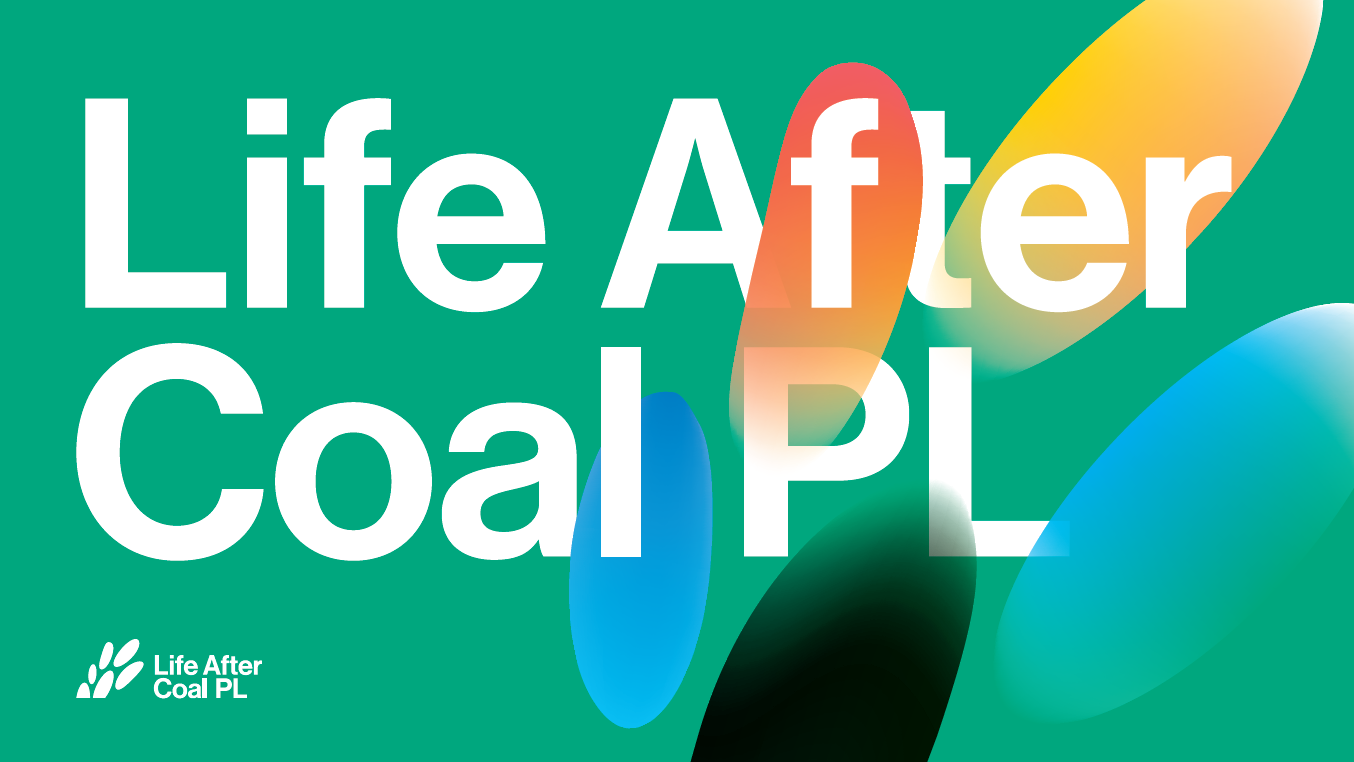 II Konferencja otwierająca Projekt: Life After Coal PL – Wdrażanie Strategii na rzecz Neutralności Klimatycznej Wielkopolska Wschodnia 2040„Wielkopolska droga do neutralności klimatycznej”
II Opening Conference of the Project: Life After Coal PL - Implementation of the Strategy for Climate Neutrality Eastern Wielkopolska 2040„Wielkopolska's road to climate neutrality”
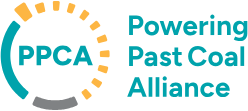 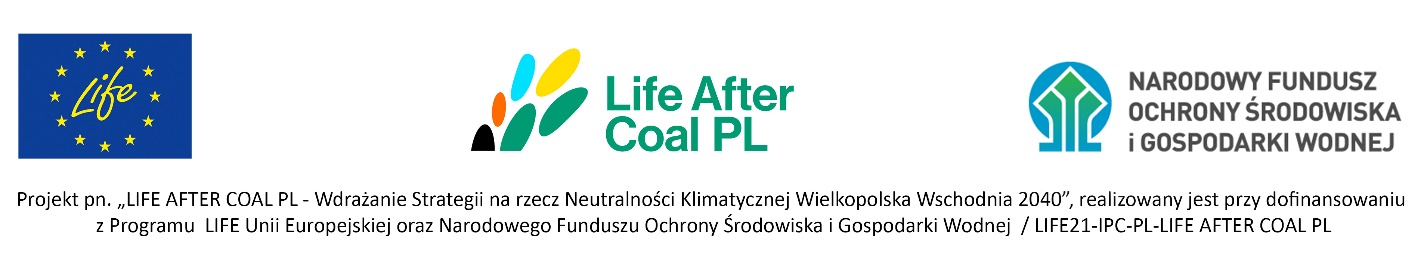 II Opening Conference of the Project: Life After Coal PL - Implementation of the Strategy for Climate Neutrality Eastern Wielkopolska 2040„Wielkopolska's road to climate neutrality”February 23, 2024, Session room of The Marshal Office of the Wielkopolska Region, Poznań, al. Niepodległości 34
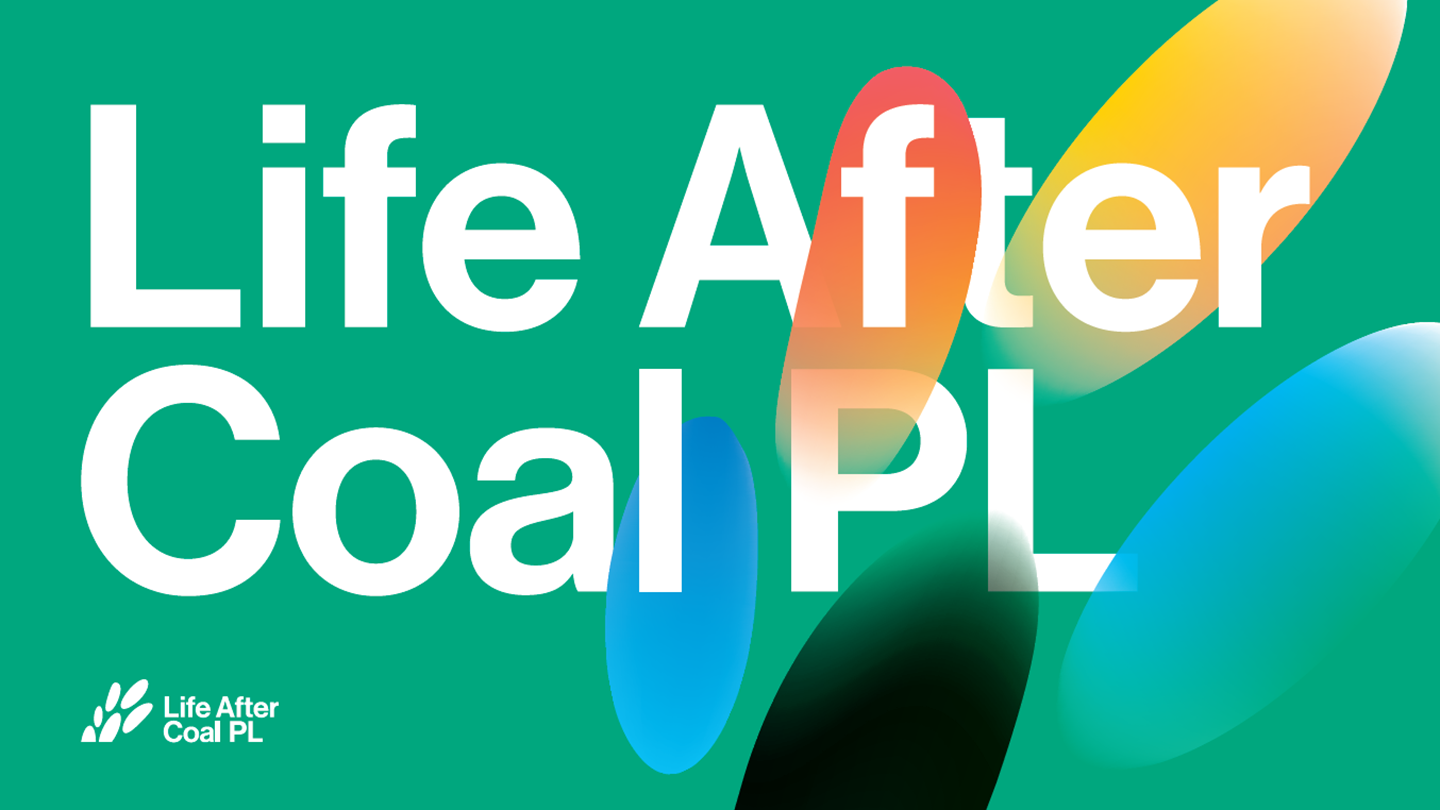 Agenda:
9.45-10.00     	Guest Registration		
10.00-10.10   	Ceremonial Opening of the Conference		                                                                                                                                                                                                      			Marek Woźniak, Marshal of the Wielkopolska Region
10.10.10.25    	The most important directions of changes in the national climate policy	                                     	                 					Paulina Hennig-Kloska, Minister of Climate and Environment (in confirming)
10.25-10.35   	Coalition of national and subnational governments, businesses and organisations working to advance the transition from unabated coal power generation to clean energy			Anna Clunes, British Ambassador to Poland						                                			Catherine Godin, Ambassador of Canada to the Republic of Poland
10.35-10.45	The Climate Change Mitigation and Adaptation LIFE Program - instrument contribute to the shift towards a sustainable, energy-efficient, renewable energy-based, climate-neutral and resilient economy,                                                                                                                                                                      	Paloma Aba Garrote, Director, European Climate, Infrastructure and Environment Executive Agency (CINEA) 						Hans Rhein, Head of Unit LIFE Energy + LIFE Climate, European Climate, Infrastructure and Environment Executive Agency (CINEA) 
10.45-10.50   	Activities of the State of Brandenburg to implement climate requirements								Axel Vogel Minister of Agriculture, Environment and Climate Protection of the State of Brandenburg
10.50-11.00	Support for pro-climate measures from NFOŚiGW funds				                                    	                    	           		Robert Gajda, Vice-President of the Management Board, National Fund for Environmental Protection and Water Management 
11.00-11.10	Ceremonial signing of the declaration Powering Past Coal Alliance (PPCA) 								Marek Woźniak, Marshal of the Wielkopolska Region, Anna Clunes, British Ambassador to Poland, Catherine Godin, Ambassador of Canada to the Republic of Poland
11.10-11.30    	Coffee break
11.30-11.45    	Introduction to the debate: Development challenges of coal regions under conditions of energy transition						Prof. dr hab. Paweł Churski, Dean of the Faculty of Human Geography and Planning Adam Mickiewicz University, Poznań 
11.45-12.45	Debate: Energy Transformation of Coal Regions									Jacek Boguslawski, Member of the Board of the Wielkopolska Region, Maciej Sytek, Plenipotentiary of the Wielkopolska Region for Restructuring of Eastern Wielkopolska and President of the ARR S. A. in Konin, 	prof. dr. Paweł Churski, Dean of FoHGaP UAM, Andrzej Janiszowski Vice-President of the Management Board of ZE PAK, Joanna Furmaga President of the Board of Polish Green Network, Jakub Gwit, Mayor of 	Powidz Municipality
12.45-12.55	Project Life After Coal PL – key challenges						  			dr Jacek Willecki, Project Manager, Deputy Director of the Department of Environmental and Climate Management of the Marshal's Office of the Wielkopolska Region.
12.55-13.00	Summary and conclusion of the Conference									Jacek Bogusławski, Member of the Board of the Wielkopolska Region
13.00-13.30	Lunch
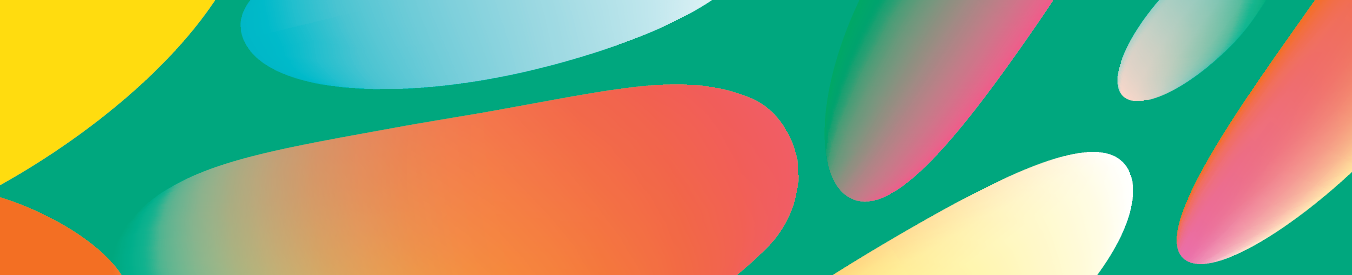 2
II Konferencja otwierająca Projekt: Life After Coal PL – Wdrażanie Strategii na rzecz Neutralności Klimatycznej Wielkopolska Wschodnia 2040„Wielkopolska droga do neutralności klimatycznej”23 lutego 2024 r., sala Sesyjna Urzędu Marszałkowskiego Województwa Wielkopolskiego w Poznaniu, al. Niepodległości 34
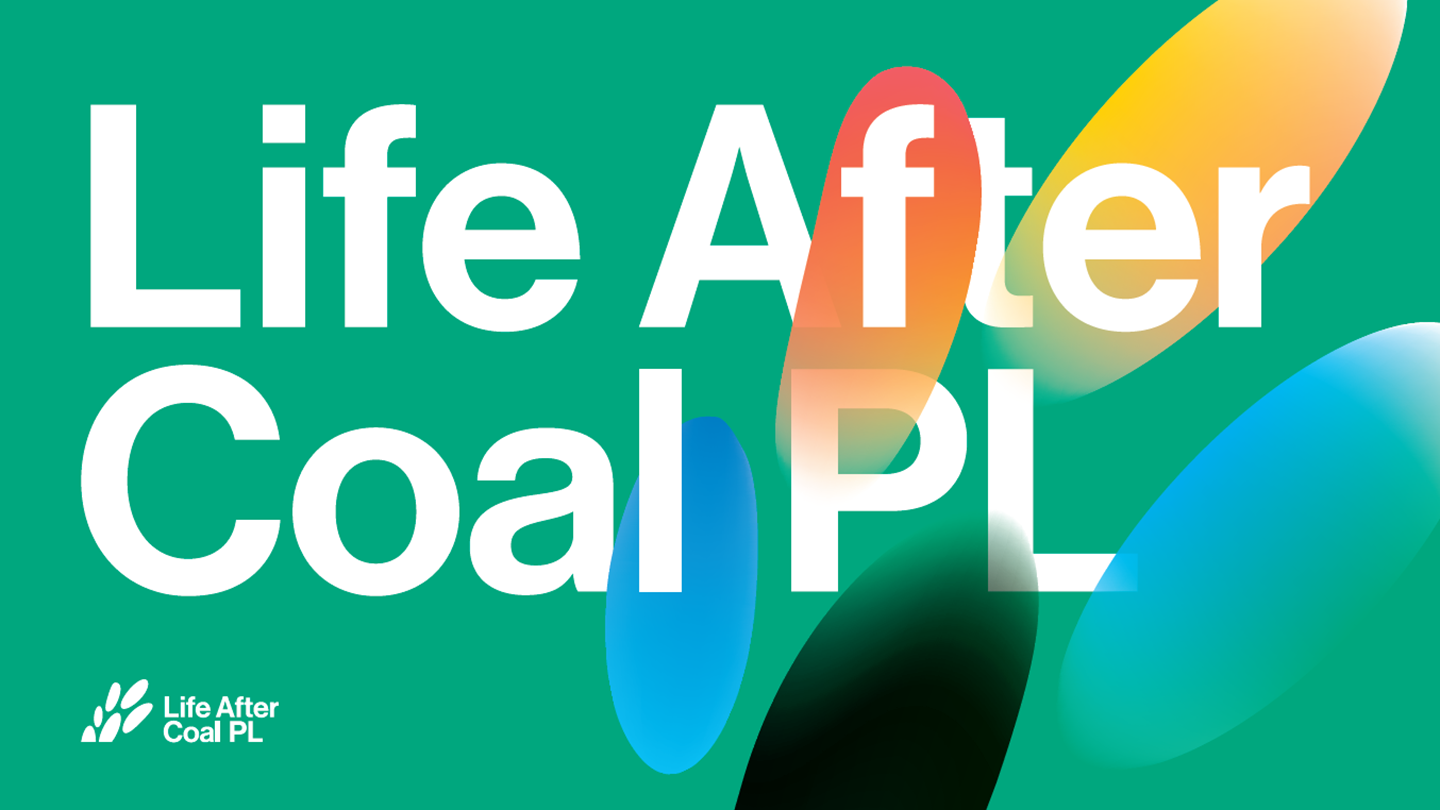 Agenda:
9.45-10.00     	Rejestracja gości		
10.00-10.10   	Uroczyste otwarcie konferencji       		                                                                                                                                                                                                      	                    		Marek Woźniak, Marszałek Województwa Wielkopolskiego
10.10.10.25    	Najważniejsze kierunki zmian w krajowej polityce klimatycznej                                                                                     	                                     	                 			Paulina Hennig-Kloska, Minister Klimatu i Środowiska (oczekujemy na potwierdzenie)
10.25-10.35   	Koalicja rządów krajowych i samorządów lokalnych, przedsiębiorstw i organizacji działających na rzecz przyspieszenia przejścia od wytwarzania energii węglowej do czystej energii  		Anna Clunes, Ambasador Zjednoczonego Królestwa Wielkiej Brytanii i Irlandii Północnej w Warszawie                                               	                                				Catherine Godin, Ambasador Kanady w Polsce
10.35-10.45	Program LIFE jako pomocne narzędzie do przejścia w kierunku gospodarki zrównoważonej, energooszczędnej, opartej na energii odnawialnej, neutralnej dla klimatu i odpornej                                                                                                                                                                      	Paloma Aba Garrote, Dyrektor Europejskiej Agencji Wykonawczej ds. Klimatu, Infrastruktury i Środowiska (CINEA) 						Hans Rhein, Kierownik działu LIFE Energy + LIFE Climate
10.45-10.50   	Działania Kraju Związkowego Brandenburgii na rzecz realizacji wymagań klimatycznych							Axel Vogel, Minister Rolnictwa, Środowiska i Ochrony Klimatu Kraju Związkowego Brandenburgii
10.50-11.00	Wsparcie działań proklimatycznych w ramach środków NFOŚiGW                                                                                	                                    	                    	           		Robert Gajda, Wiceprezes Narodowego Funduszu Ochrony Środowiska i Gospodarki Wodnej
11.00-11.10    	Uroczyste podpisanie deklaracji Powering Past Coal Alliance (PPCA) 								Marek Woźniak, Marszałek Województwa Wielkopolskiego, Anna Clunes, Ambasador Zjednoczonego Królestwa Wielkiej Brytanii i Irlandii Północnej w Warszawie,  Catherine Godin, Ambasador Kanady w Polsce
11.10-11.30    	Przerwa kawowa
11.30-11.45    	Wprowadzenie do debaty: Wyzwania rozwojowe regionów węglowych w warunkach transformacji energetycznej						Prof. dr hab. Paweł Churski, Dziekan Wydziału Geografii Społeczno-Ekonomicznej i Gospodarki Przestrzennej Uniwersytetu im. Adama Mickiewicza w Poznaniu
11.45-12.45	Debata: Transformacja energetyczna Regionów Węglowych  								Jacek Bogusławski, Członek Zarządu Województwa Wielkopolskiego, Maciej Sytek, Pełnomocnik Zarządu Województwa Wielkopolskiego ds. restrukturyzacji Wielkopolski Wschodniej oraz Prezes ARR 	S. A. w Koninie, prof. dr hab. Paweł Churski, Dziekan WGSEiGP UAM, Andrzej Janiszowski, Wiceprezes Zarządu ZE PAK SA, Joanna Furmaga, Prezeska Zarządu ZS Polska Zielona Sieć, Jakub Gwit, Wójt Gminy 	Powidz
12.45-12.55	Projekt Life After Coal PL – najważniejsze wyzwania                                                                                                                                                           	  				dr Jacek Willecki, Kierownik Projektu, p. o. Zastępcy Dyrektora Departamentu Zarządzania Środowiskiem i Klimatu Urzędu Marszałkowskiego Województwa Wielkopolskiego
12.55-13.00	Podsumowanie i zakończenie konferencji 									Jacek Bogusławski, Członek Zarządu Województwa Wielkopolskiego
13.00-13.30	Lunch
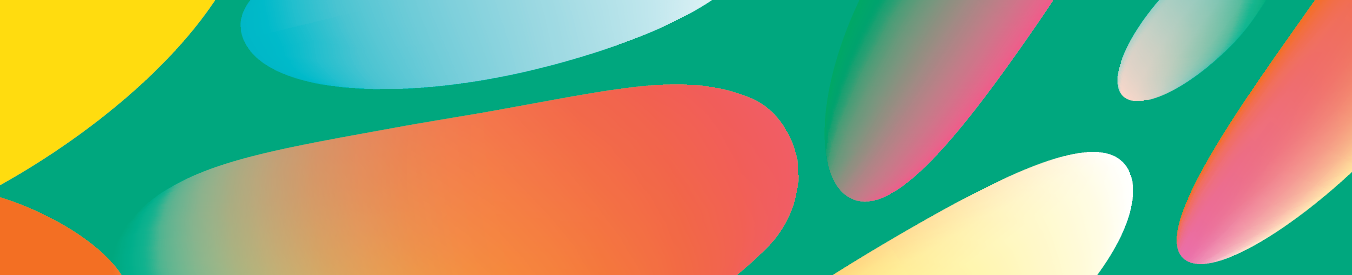 3